Instructions for teachers

Copy and paste the four slides in the left hand menu, until you have enough for your questions (one slide per question).
Drag the slides around (best done in the left hand menu or the slide sorter) to vary the position of the correct answer. 
Type over the questions and answers with your own ideas.
Delete these instructions to make it look better.
Students work in small teams, taking it in turns to answer questions. You could keep track of points by giving out a paper clip for the right answer, and the team with the most at the end wins.
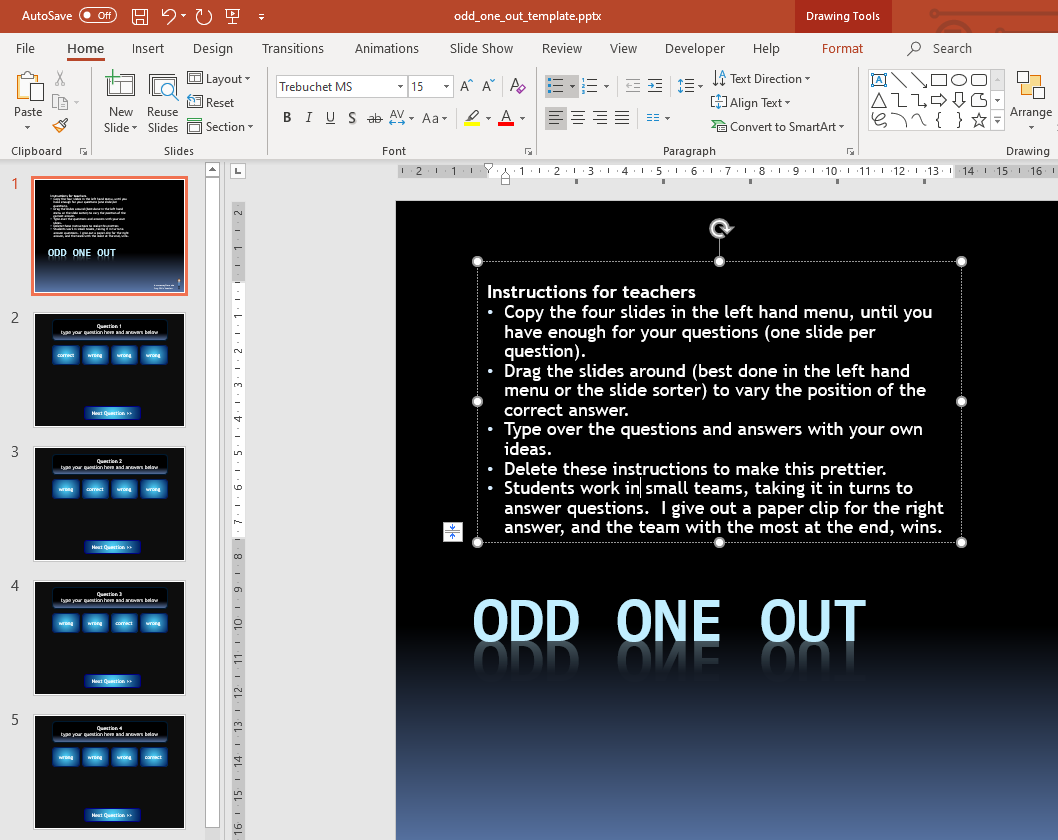 ODD ONE OUT
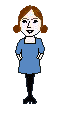 An activity from the Tiny TEFL Teacher
Question 1
type your question here and answers below
correct!
correct
wrong
wrong
wrong
wrong
wrong
wrong
Next Question >>
Question 2
type your question here and answers below
wrong
wrong
correct!
correct
wrong
wrong
wrong
wrong
Next Question >>
Question 3
type your question here and answers below
wrong
wrong
wrong
wrong
correct!
correct
wrong
wrong
Next Question >>
Question 4
type your question here and answers below
wrong
wrong
wrong
wrong
wrong
wrong
correct!
correct
Next Question >>
WELL DONE TO THE WINNERS 

DON’T FORGET TO ASK THE TEACHER FOR YOUR PRIZE!!!

THANK YOU ALL FOR PLAYING
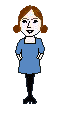 Visit   www.tinyteflteacher.co.uk   for more games and activities for teachers and students.